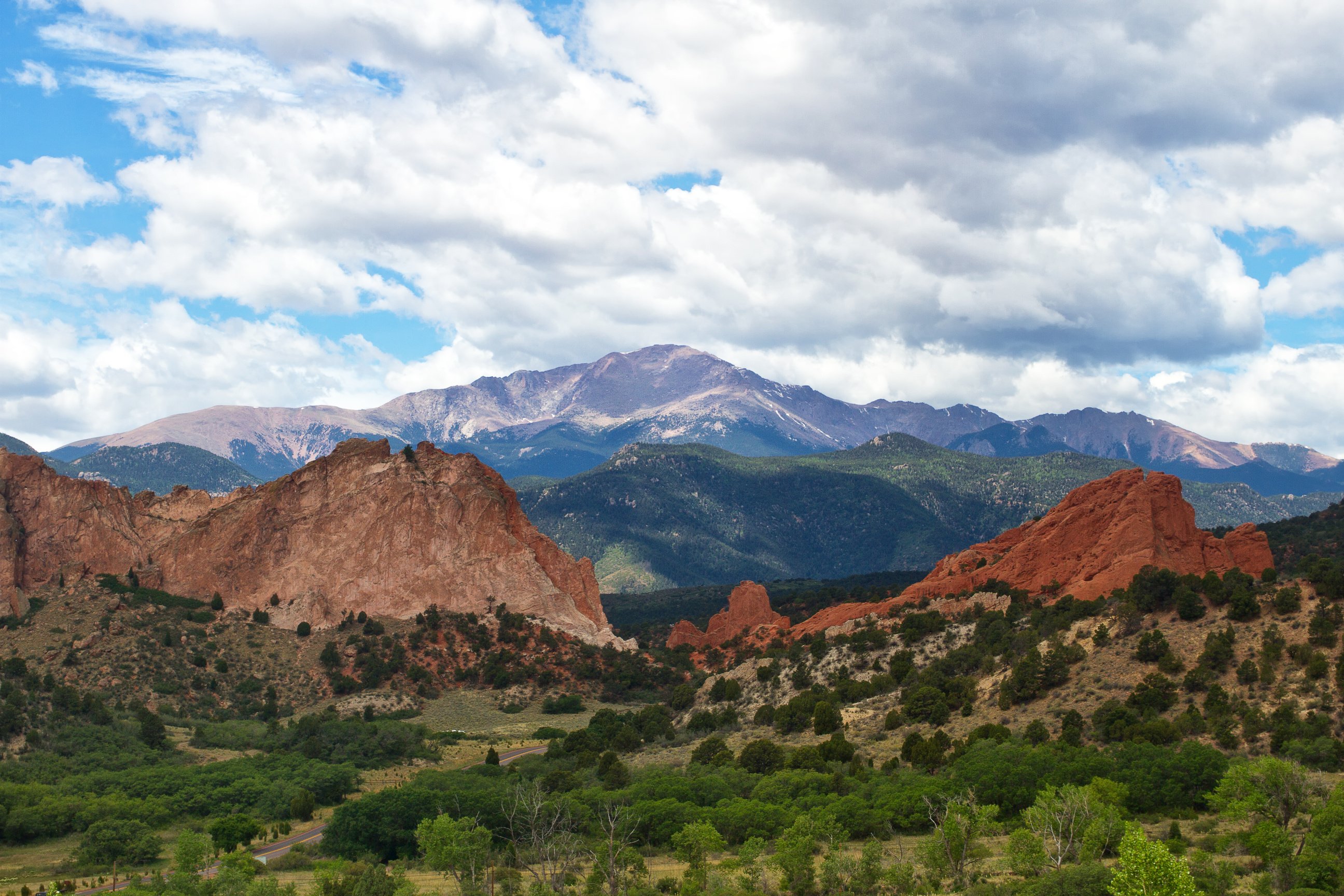 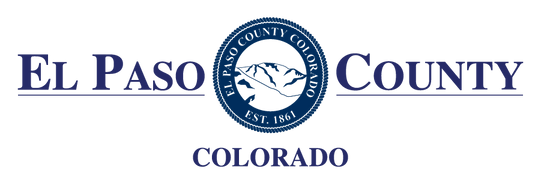 1
2022 BUDGET REPORT
May 2022
Nikki Simmons, CPA, CPFO
Chief Financial Officer
Financial Services Department
June 21, 2022
May 2022
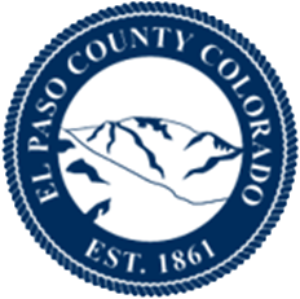 Financial Services Department
2
General Fund - Unrestricted
May 2022
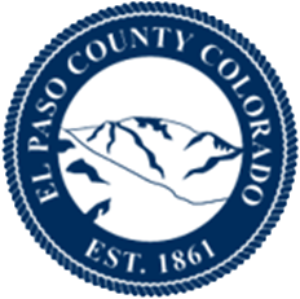 Financial Services Department
3
General Fund - Unrestricted
May 2022
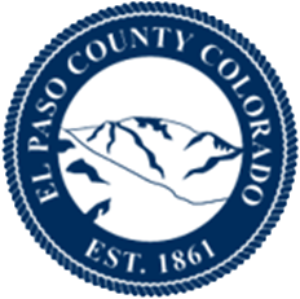 Financial Services Department
4
May 2022
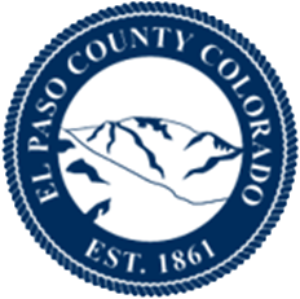 Financial Services Department
5
Road & Bridge
May 2022
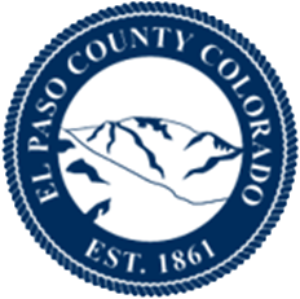 Financial Services Department
6
Human Services
May 2022
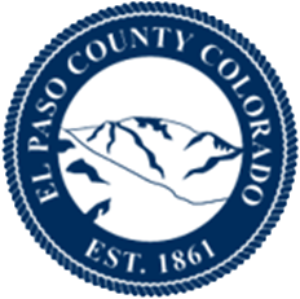 Financial Services Department
7
Capital Improvement
May 2022
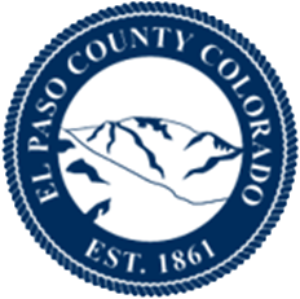 Financial Services Department
8
Self Insurance
Risk, Workers’ Compensation & Unemployment
May 2022
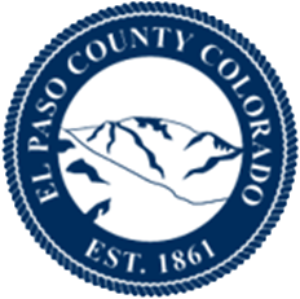 Financial Services Department
9
Self Insurance
Health Trust Benefits
May 2022
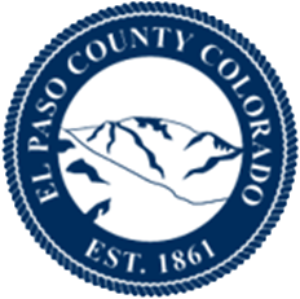 Financial Services Department
10
May 2022
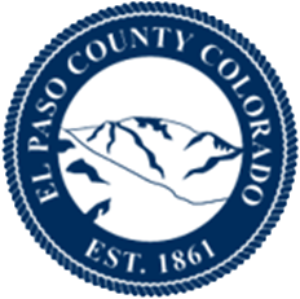 Financial Services Department
11
General Fund - Restricted
May 2022
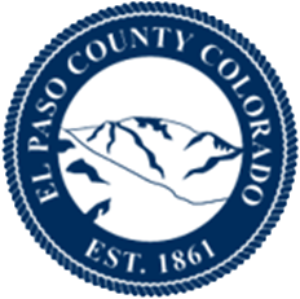 Financial Services Department
12
General Fund - Restricted
May 2022
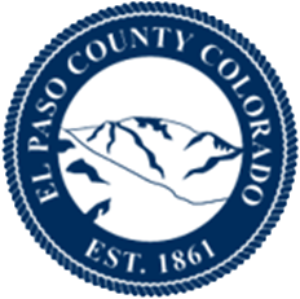 Financial Services Department
13
Conservation Trust Fund
May 2022
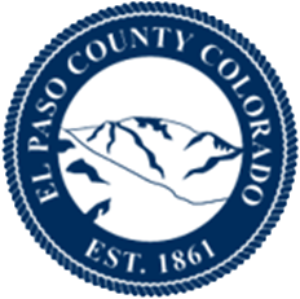 Financial Services Department
14
Schools’ Trust Fund
May 2022
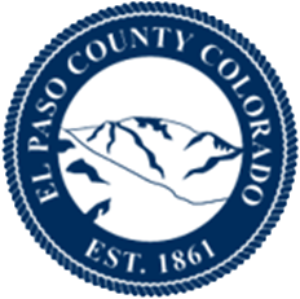 Financial Services Department
15
Household Hazardous Waste Fund
May 2022
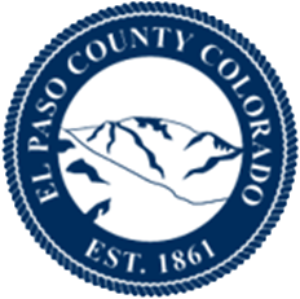 Financial Services Department
16
Local Improvement Districts (LIDs)*
May 2022
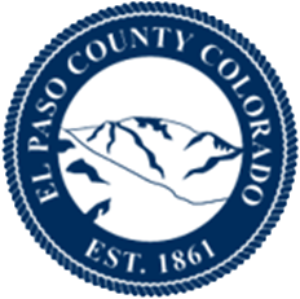 Financial Services Department
17
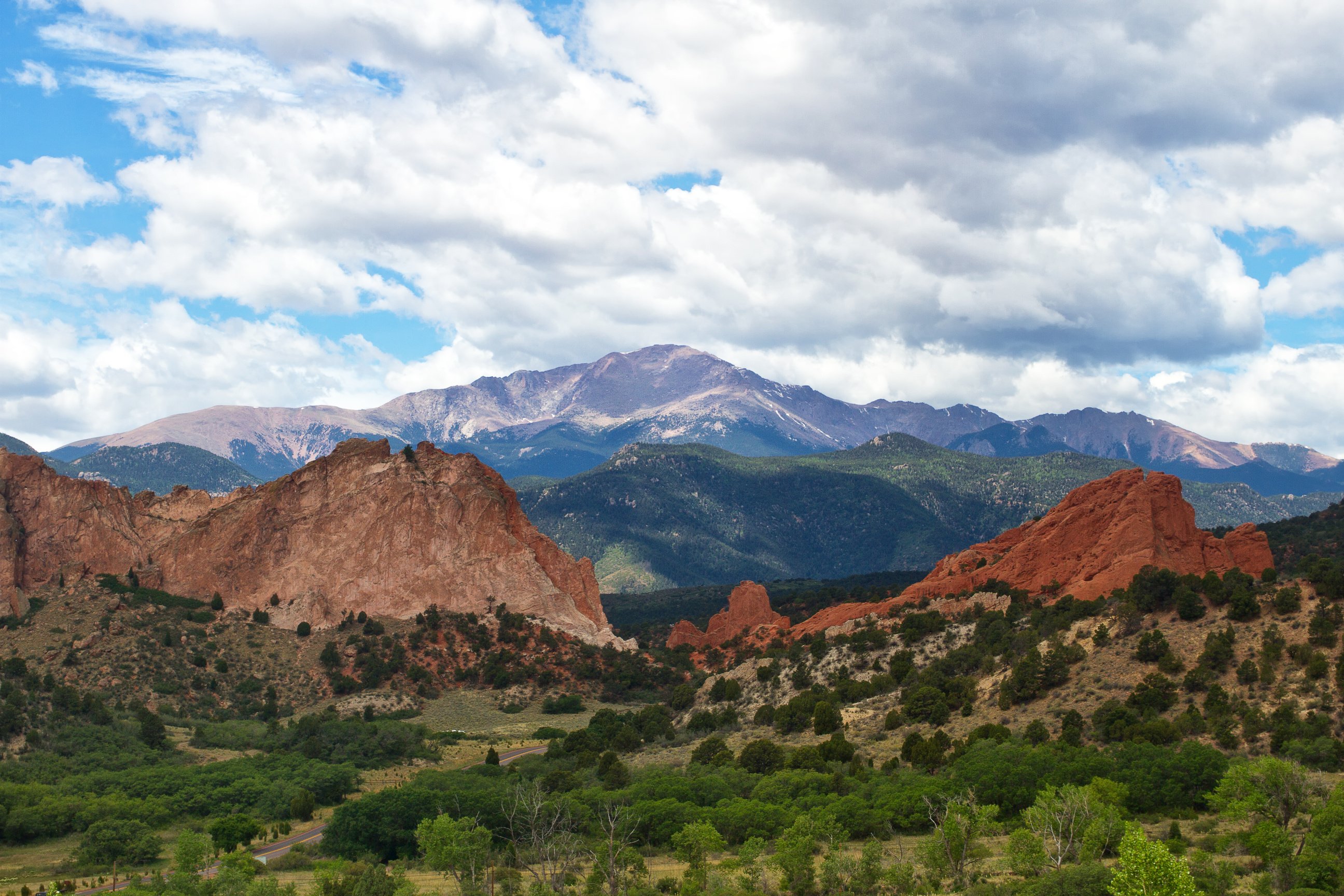 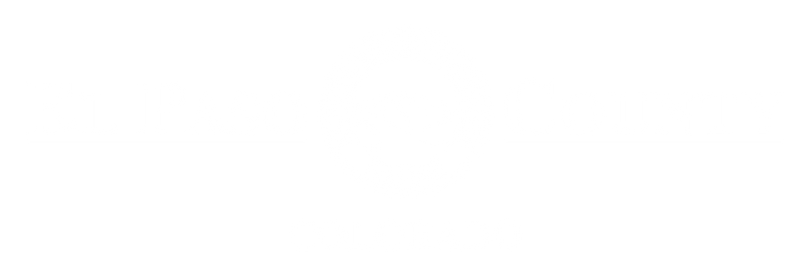 Questions?